УРОК «Государственные символы Российской Федерации» для обучающихся 1-3 классов
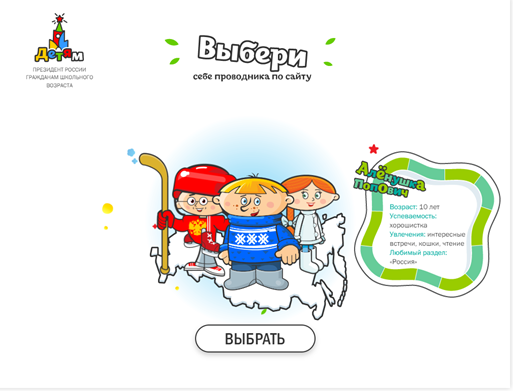 http://kids.kremlin.ru/russia/#0
У России величавойНа гербе орёл двуглавый,Чтоб на запад на востокОн смотреть бы сразу мог.Сильный, мудрый он и гордый.Он — России дух свободный.
В. Степанов
Белый цвет — берёзка.Синий — неба цветКрасная полоска —Солнечный рассвет.
В. Степанов
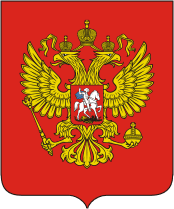 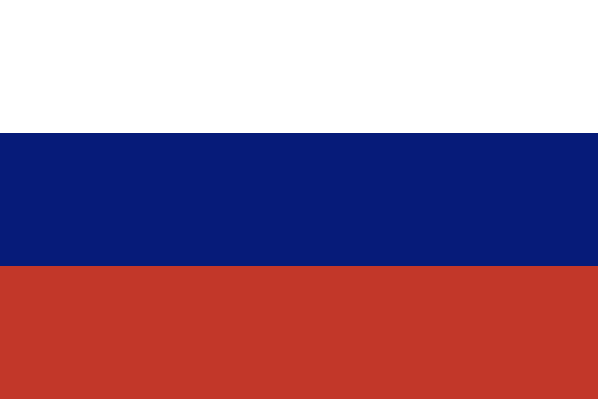 Президент России - гражданам школьного возраста (kremlin.ru)
Государственный флаг Российской Федерации
Государственный герб Российской Федерации
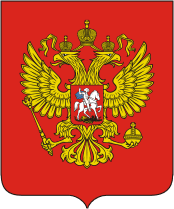 Государственный герб и флаг  Российской Федерации
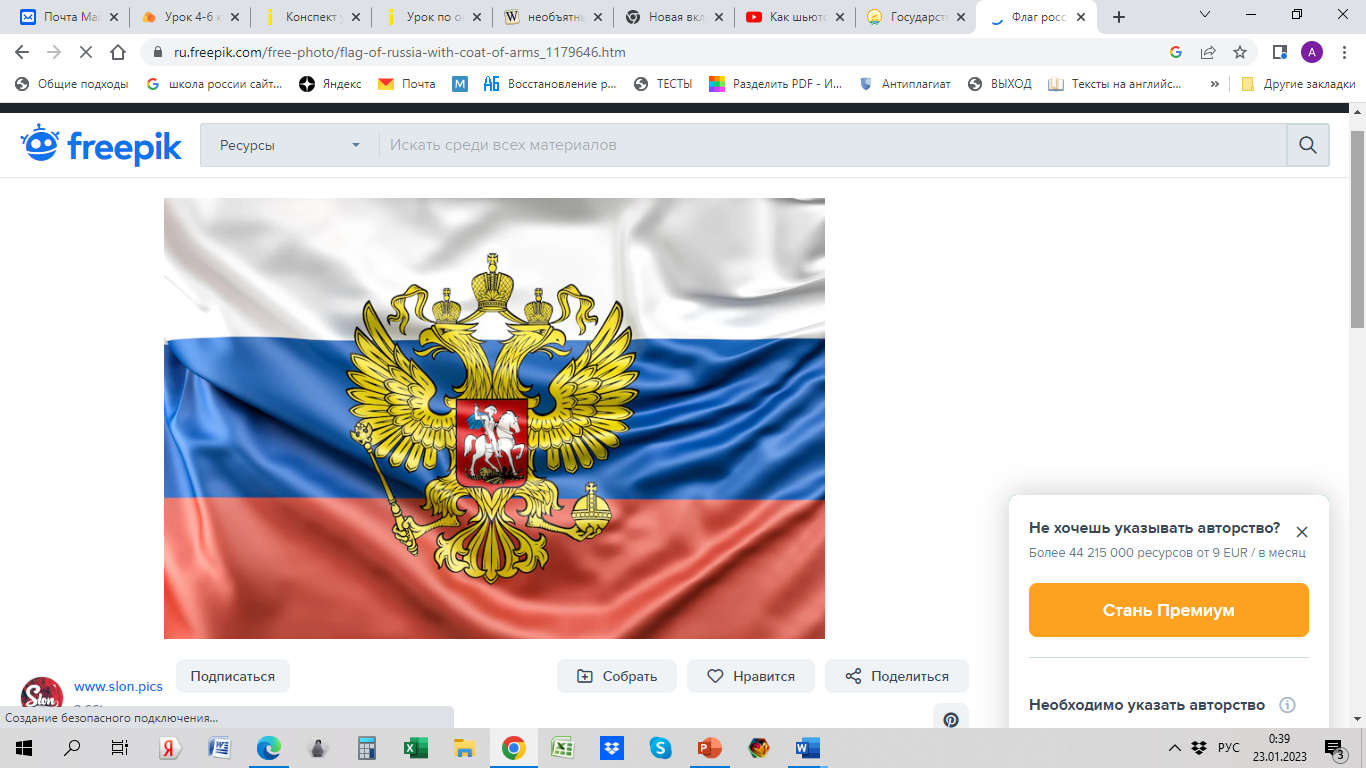 Государственный гимн Российской Федерации(слова С.Михалкова)
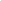 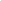 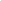 Игра «Правда ИЛИ ложь?»
Правда ли, что государственные символы – это то же, что название страны? 
Правда ли, что на гербе России изображены два скрещенных якоря?  
Правда ли, что государственный флаг России называется «Российский триколор»?
Правда ли, что гимн России может звучать без слов? 
Правда ли, что цвета российского флага расположены в таком порядке: синий, белый, красный?
Правда ли, что на российском гербе изображен двуглавый орел?
Правда ли, что гимн России принято слушать стоя?
Домашнее задание
В парах придумайте загадку/загадки по теме «Государственные символы 
Российской Федерации». 
Загадка может быть
в форме описания; 
в стихотворной форме; 
в виде кроссворда
…